Рекламна кампанія
Рекламна кампанія - комплекс взаємопов'язаних рекламних заходів, що охоплюють певний період часу і спрямованих на досягнення рекламодавцем конкретної маркетингової мети
Рекламна кампанія Gerberв Ефіопії
Рекламна компанія United Colors of Benetton 1986
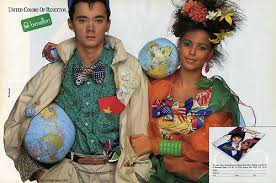 Класифікації рекламних кампаній
За широтою охоплення аудиторії
За основним об'єктом рекламування
За основними цілями
Щодо використання каналів поширення інформації
Для розробки рекламної камапанії треба зробити:
Ситуаційний аналіз 
Мету РК
Стратегію (яким способом ми припускаємо досягти мети)
Тактику (конкретні подробиці реалізації обраного способу, набір прийомів)
Розробка рекламних повідомлень
Оцінка ефективності рекламної кампанії
Бриф
коротка письмова форма погоджувального змісту між рекламодавцем і рекламним агентством, де прописуються основні параметри майбутньої рекламної кампанії
https://rastishka.ua/?gclid=Cj0KCQjw_absBRD1ARIsAO4_D3vMZPCZW2UubyCDnA5C4JKNCJvbBrMpz0czJCotRX47xrLULwv55R4aAvUREALw_wcB